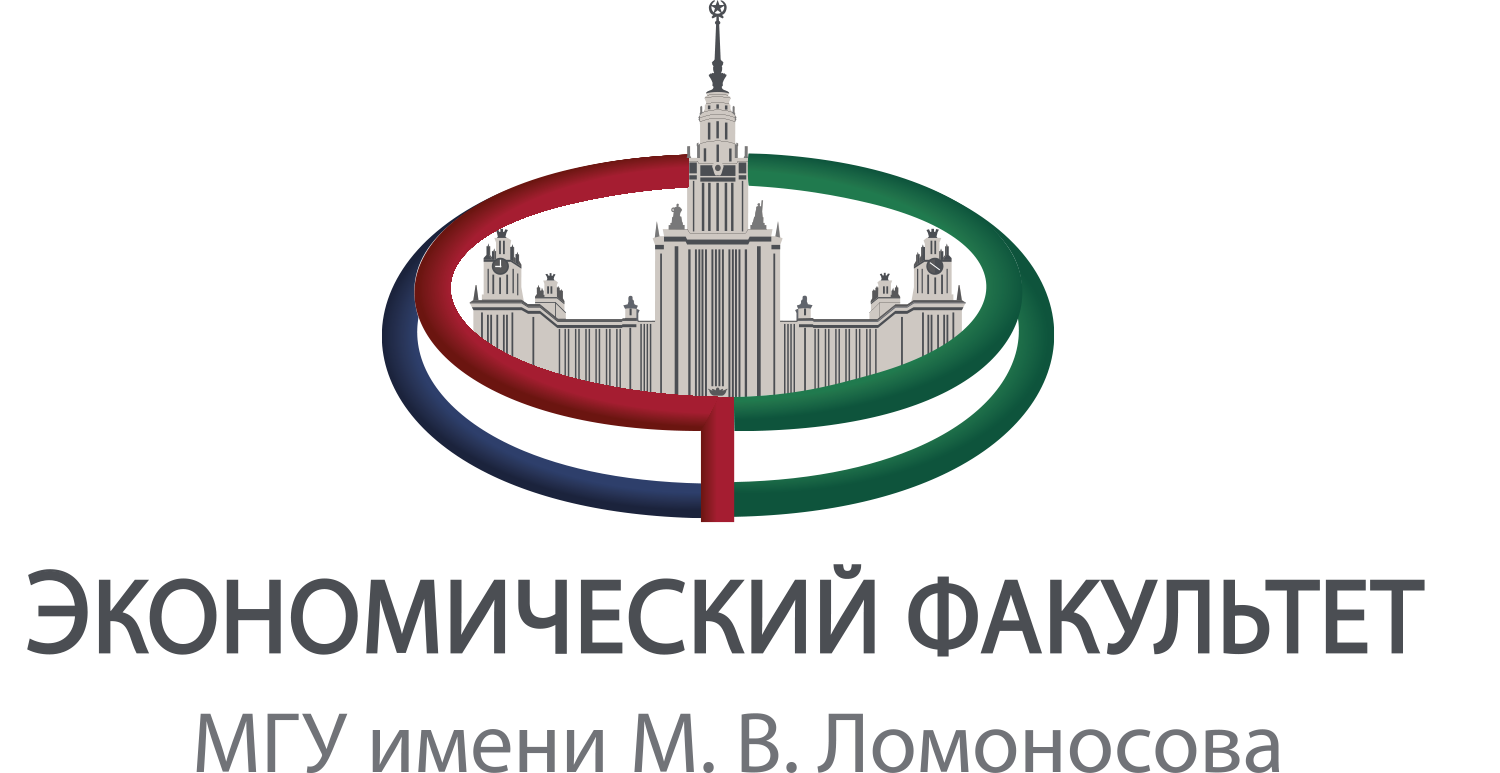 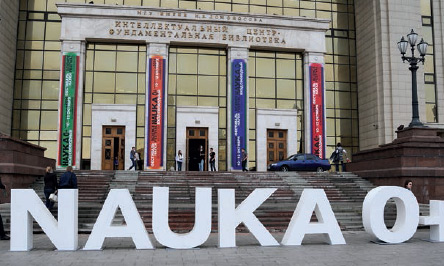 XVII ФЕСТИВАЛЬ НАУКИ
 «Человек и труд глазами молодых ученых: вызовы новых технологий» 

XIII МЕЖВУЗОВСКИЙ КРУГЛЫЙ СТОЛ
«РОССИЙСКИЙ РЫНОК ТРУДА ГЛАЗАМИ МОЛОДЫХ УЧЕНЫХ»
Законодательные тренды самозанятости в современных условиях
Медведева Елена Ильинична
доктор экономических наук, доцент, в.н.с. Лаборатории Поведенческой экономики ИСЭПН им. Н.М. Римашевской ФНИСЦ РАН, Москва, Россия, e_lenam@mail.ru
Кутеева Кристина Александровна
Аспирант, ИСЭПН им. Н.М. Римашевской ФНИСЦ РАН, Москва, Россия, kuteeva@mail.ru
1
Высокая степень неопределенности, напряженности и нестабильности отличает современный этап социально-экономического развития. Существенный вклад в усиление развития трансформационных процессов внесла пандемия COVID-19, сопровождающаяся масштабными ограничениями и кризисными явлениями в экономике. Сложившаяся ситуация несет в себе как серьезные угрозы, так и открывающиеся возможности для развития сферы занятости населения, стимулируя ее глубокую трансформацию.
2
27 ноября 2018 г. был принят Федеральный закон №422-ФЗ «О проведении эксперимента по установлению специального налогового режима «Налог на профессиональный доход»
Московская область
Москва
Татарстан
Калужская область
3
Понятие «самозанятые» отсутствует в законе, но это общеупотребимый термин в отношении тех, кто самостоятельно получает доход, работая на себя и не имея наемных работников
Самозанятые— это лица, у которых нет работодателя и у которых нет наемных работников, то есть это граждане, получающие доход от своей личной трудовой деятельности
4
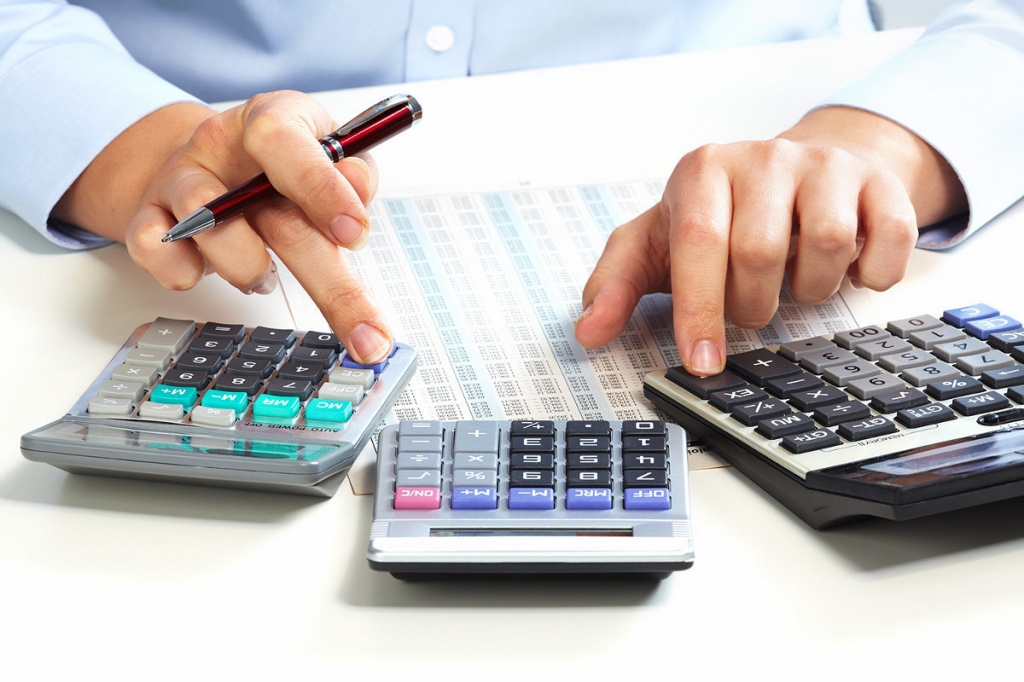 Максимальный размер дохода для самозанятого – 2,4 млн рублей в год или 
200 000 рублей в месяц
5
Сведения о количестве самозанятых граждан, зафиксировавших свой статус и применяющих специальный налоговый режим  
«Налог на профессиональный доход» по состоянию на 31 августа 2022
6
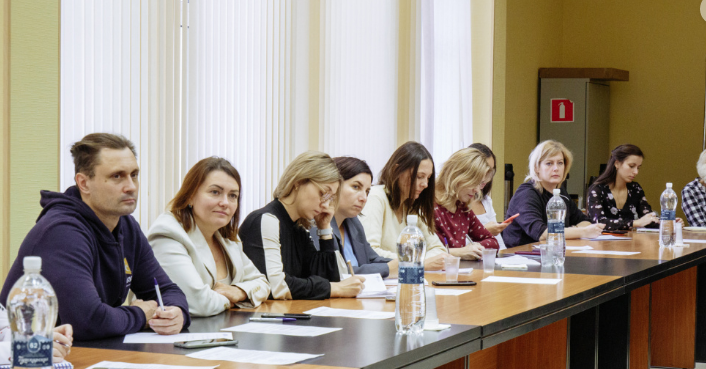 С 01 июля 2020 г. все регионы РФ получили возможность вводить специальный налоговый режим «Налог на профессиональный доход» для самостоятельно занятых граждан
Эксперимент по внедрению специального налогового режима для самозанятых в РФ планируется реализовывать в течение десяти лет (до 31 декабря 2028 г.)
7
Сниженные налоговые ставки и бонус за регистрацию как самозанятого
8
В 2022 году новым самозанятым начисляют налоговый бонус 10 000 ₽. Это не «живые» деньги, которые можно снять со счёта, а сумма, на которую автоматически уменьшается уплачиваемый налог
Преференции самозанятых, как приравненных к субъектам малого и среднего бизнеса
Регистрация товарного знака
Аренда государственного и муниципального имущества без проведения торгов
Бесплатное обучение и консультирование
Льготные кредиты, гранты и субсидии
9
С учетом масштабов самозанятости и ее распространения  в России очевидна необходимость дальнейшего развития комплекса законодательных мер о самозанятости, определяющих правовой статус, права и гарантии самозанятых, а также определяющее непосредственно само понятие самозанятость
10
СПАСИБО ЗА ВНИМАНИЕ !
11